.
Bridgemere CE Primary Curriculum   Year Group: Class One	      Term :  Summer 2
Expressive Arts and Design
The Storm Whale by Benji Davies
DT- Lets Look at Hats 
Under the sea colleges
Making a beach in a jar
Drawing fish 
Jellyfish college 

Music
Maths
A topic based on Under the Sea
NCETM Mastering Number
Rekenreks
Number Consolidation 

Shape, Space and Measure
Spatial reasoning
Deepening understanding
Patterns and relationships

Pirate map co-ordinates
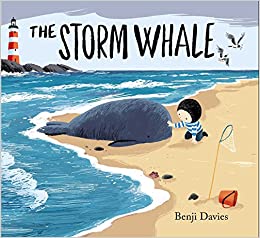 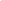 Understanding the World
Learning about oceans
Where in the world do they live?
Holidays past and present-how have they changed?
At the seaside
Looking after their planet
David Attenborough- Blue Planet 
Pollution in the ocean
Lifecycle of a turtle
Pirates Maps 
Floating and Sinking
Waterproof
Coding treasure maps
Physical Development
Handwriting focus
Scissor skills
Speed Agility Travel
RE
Literacy
Special Times: How do we celebrate special times?
Islam Hinduism Judaism Sikhism
Read to Write
The Storm Whale

Explore the text
Write a friendship story
Write spine poem 

Snail and the Whale
Billy’s bucket 
Commotion in the Ocean 

Pirate maps
Message in a bottle
Communication and Language
Personal, Social and Emotional
Describing shells 
New vocabulary 
Message in a Bottle
Favourite holidays
Holiday memories
Transition into the new class
Loneliness
Friendships  

My Happy Mind- Relate